STORM ON 7-8 OCTOBER, 2023
Karīna Rožkova
Jānis Kleperis
LEGMC
07.11.2023
SYNOPTIC SITUATION
Surface
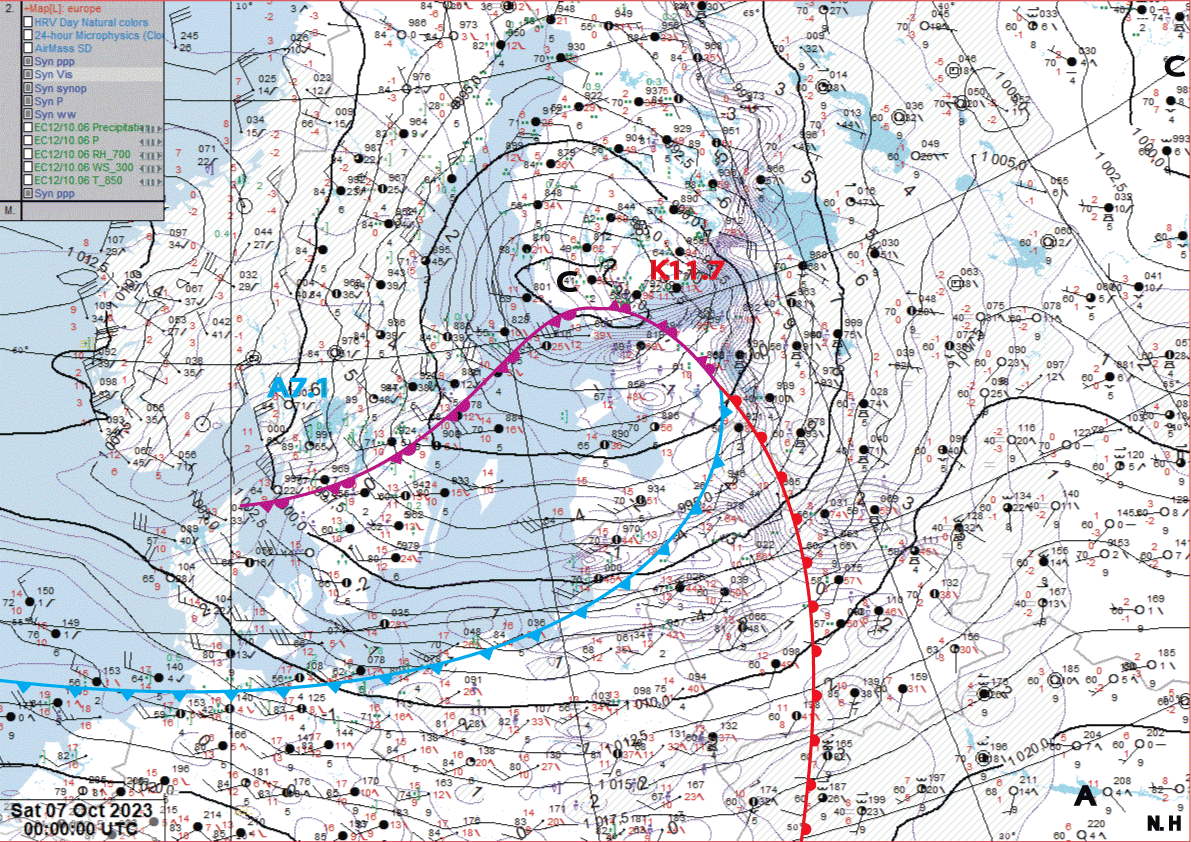 1
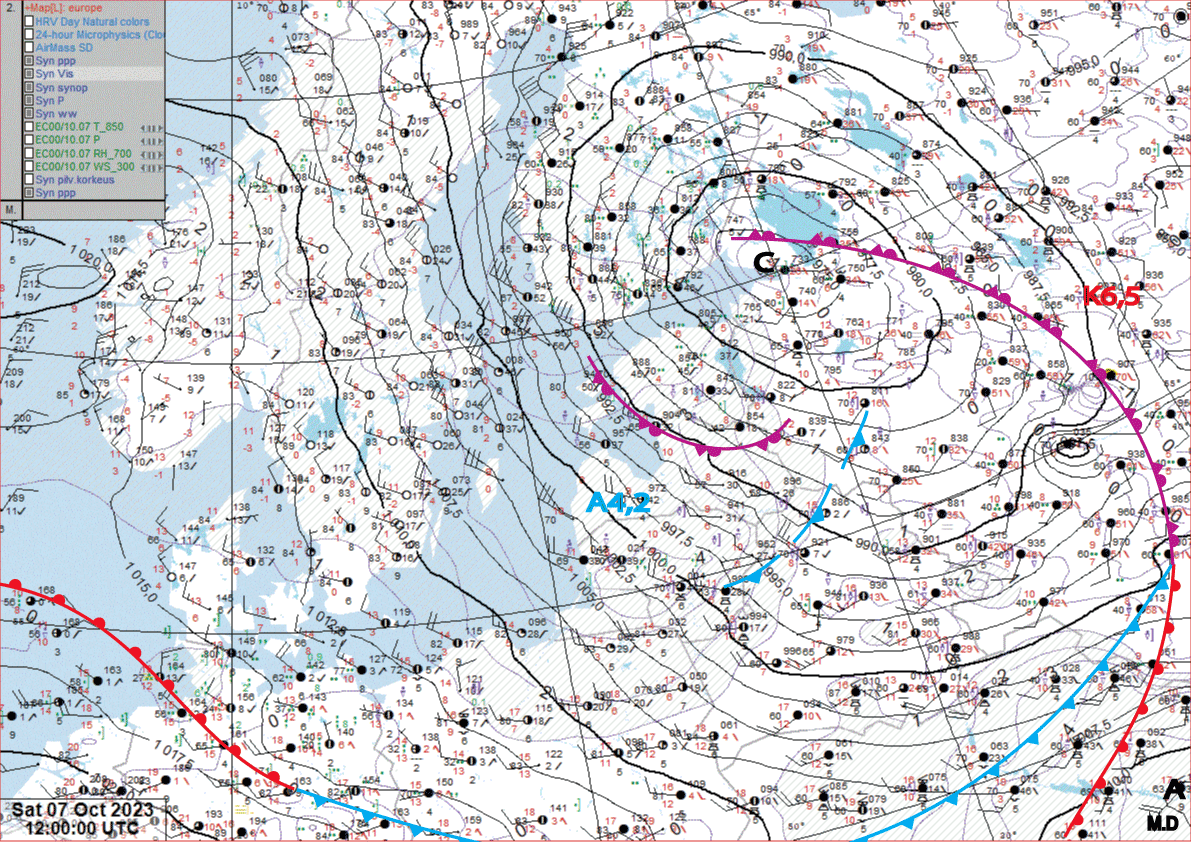 2
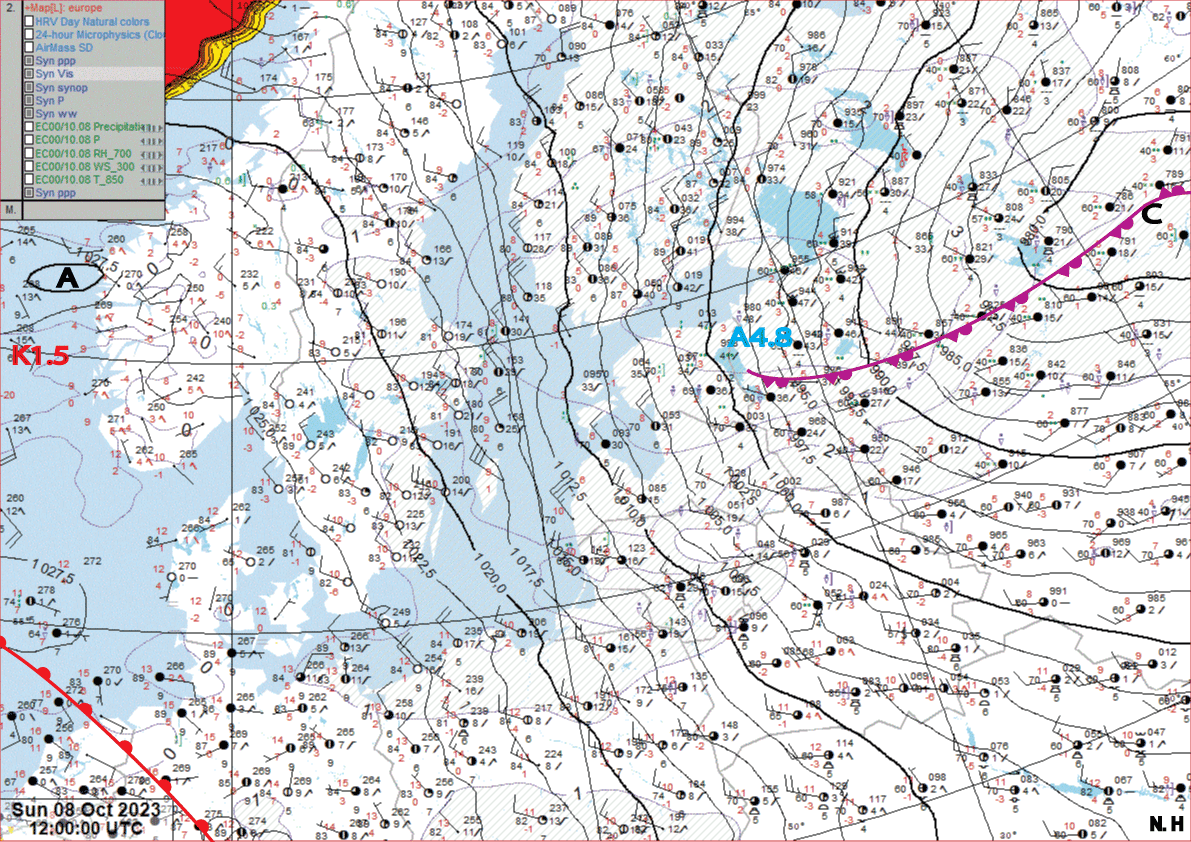 3
4
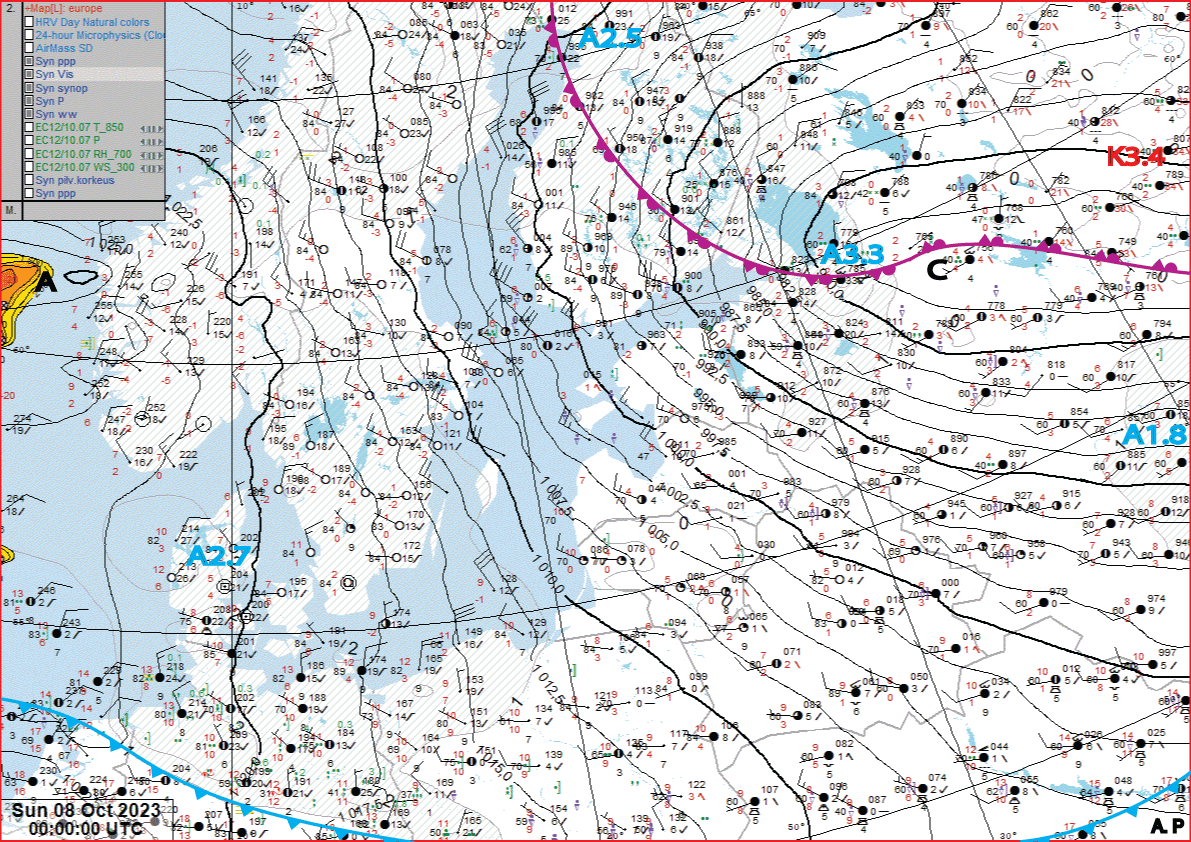 ‹#›
SYNOPTIC SITUATION
850 hPa
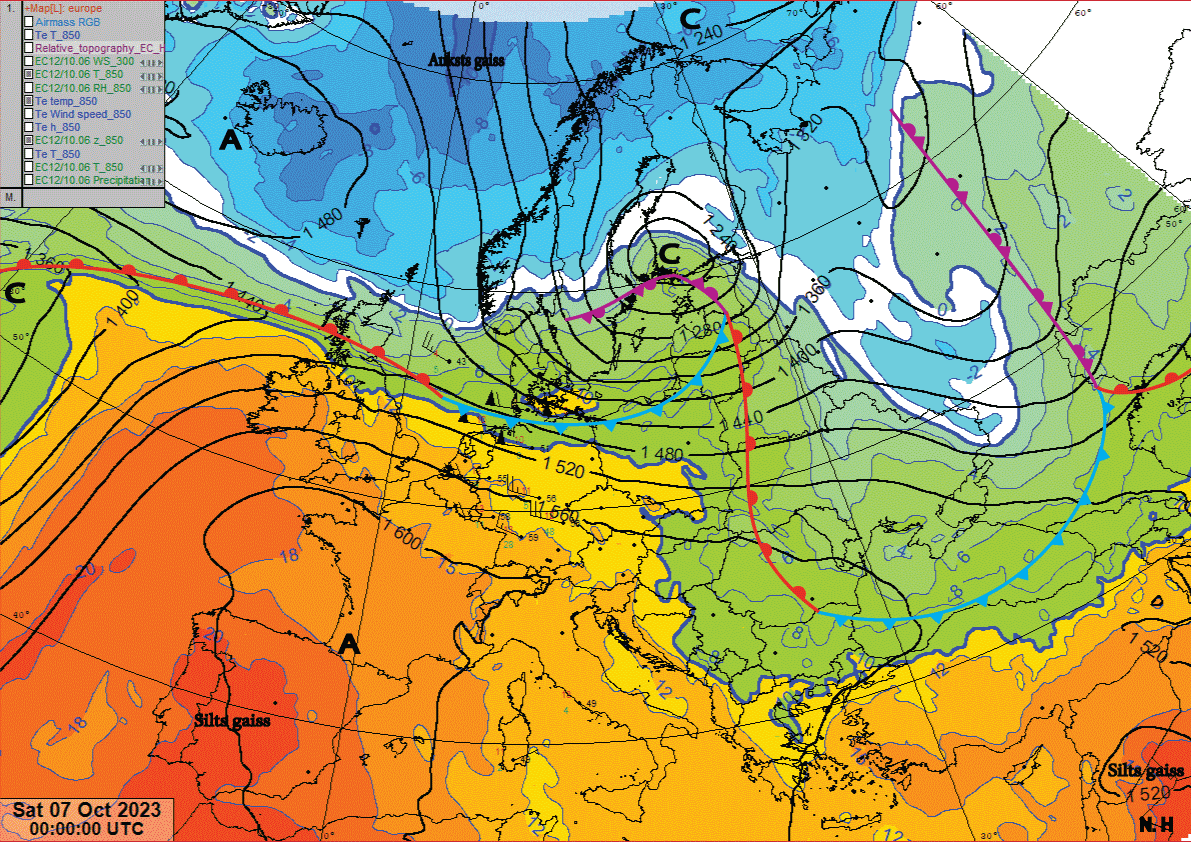 ‹#›
SATELLITE OBSERVATIONS
7th October 00-12 UTC (Dust RGB)
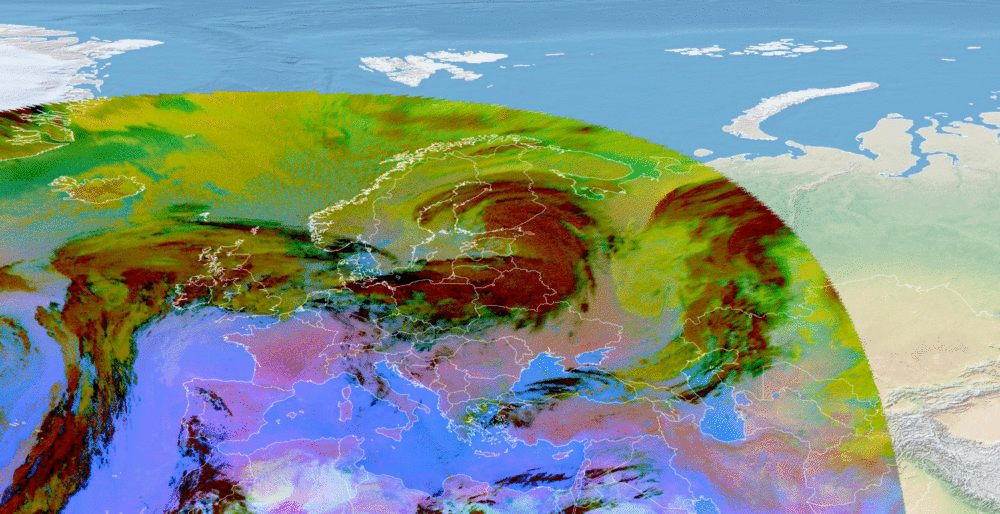 ‹#›
MODEL DATA
8th of October 00 UTC (ECMWF Sea Surface Temperature)
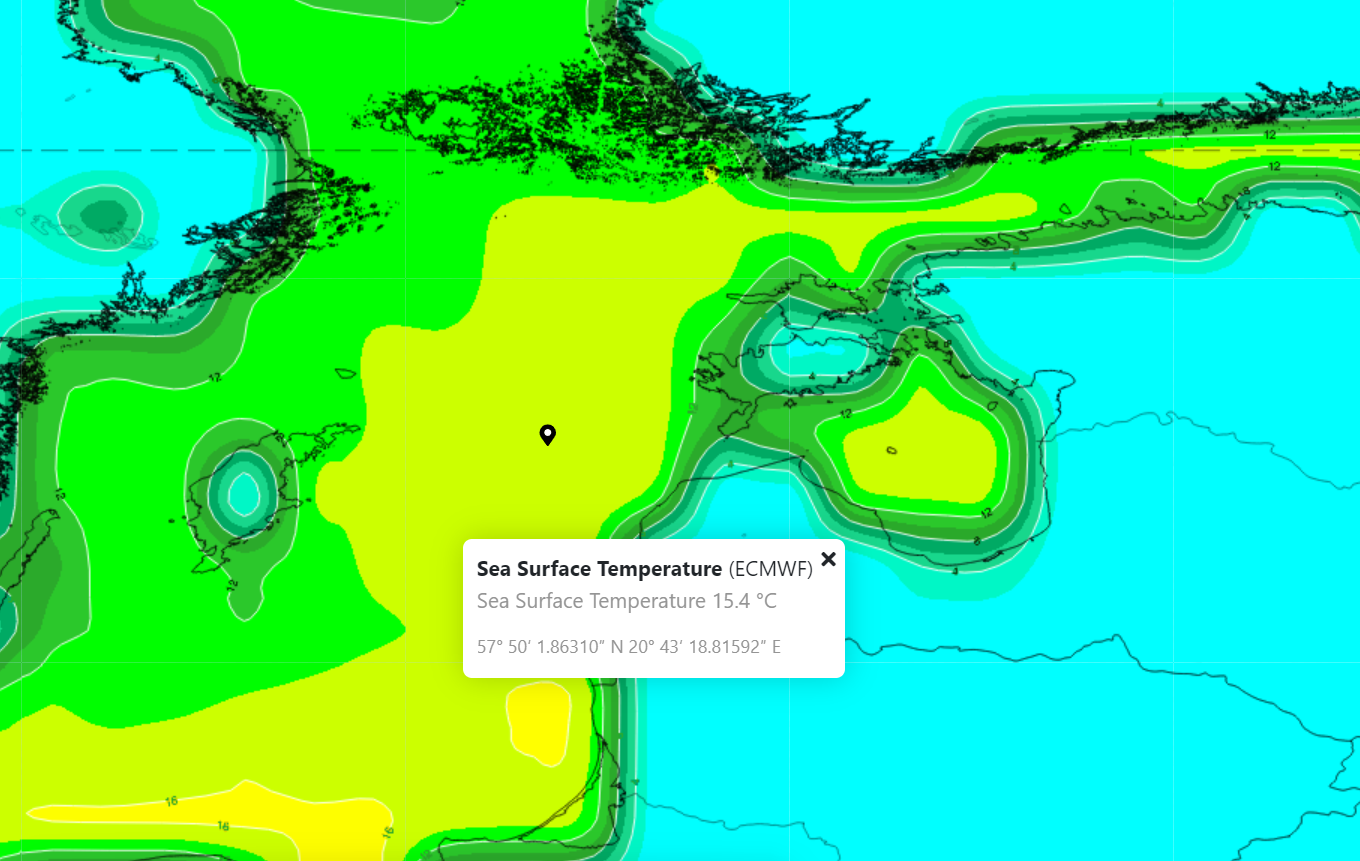 ‹#›
SATELLITE OBSERVATIONS
8th October 08 UTC (Natural Colours)
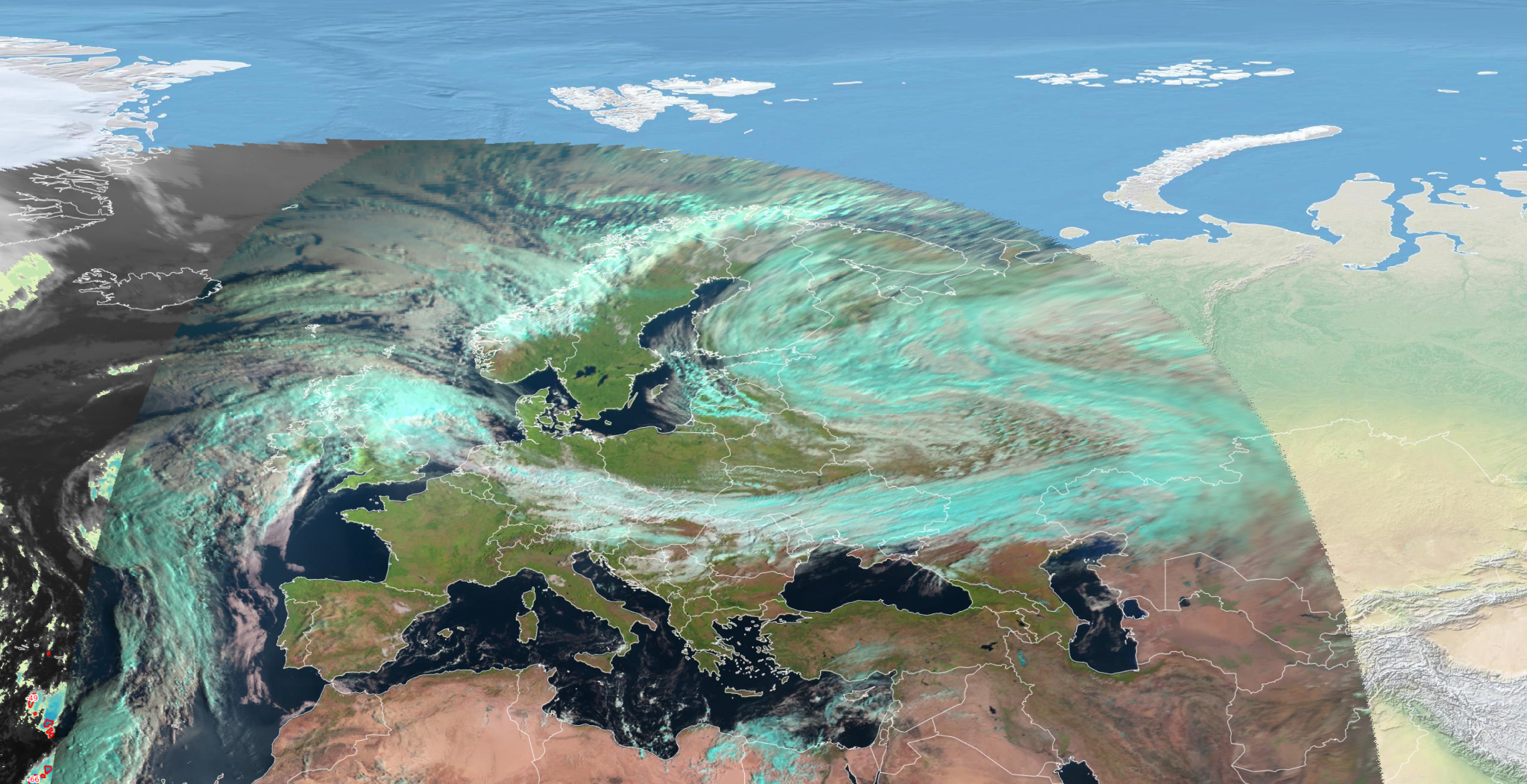 ‹#›
[Speaker Notes: CB mākoņi jūrā un līcī]
PRECIPITATION
Observed precipitation:
Rain - in all parts of Latvia (not significant);
Sleet, snow - mostly in the eastern parts of Latvia at night and in the morning of October 8;
Thunderstorm, hail - at night on October 8 in Riga.
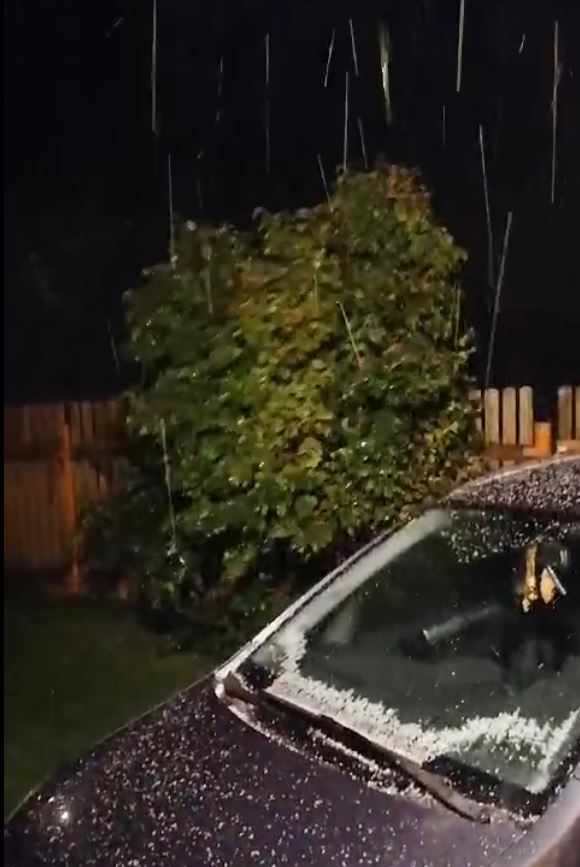 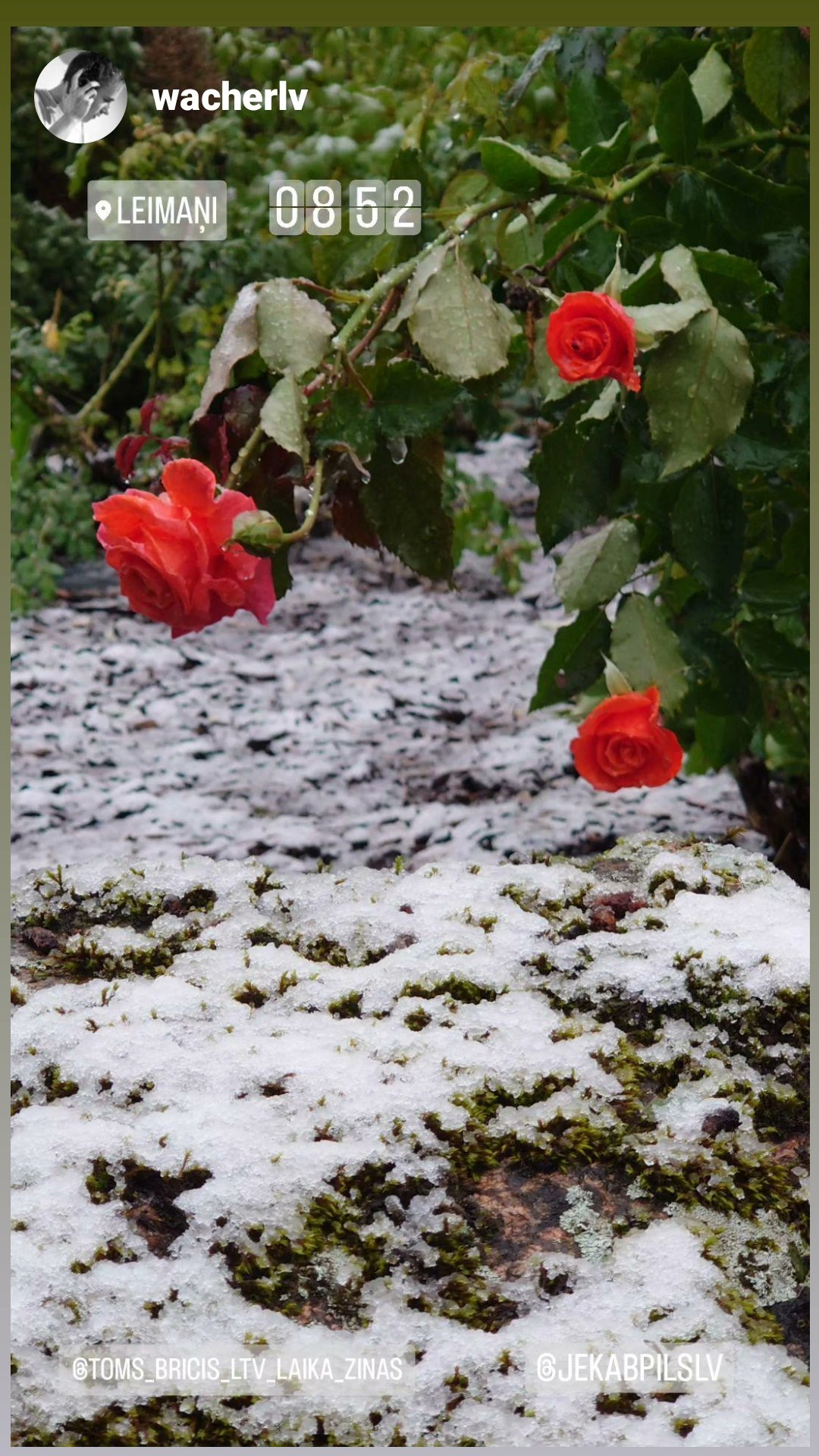 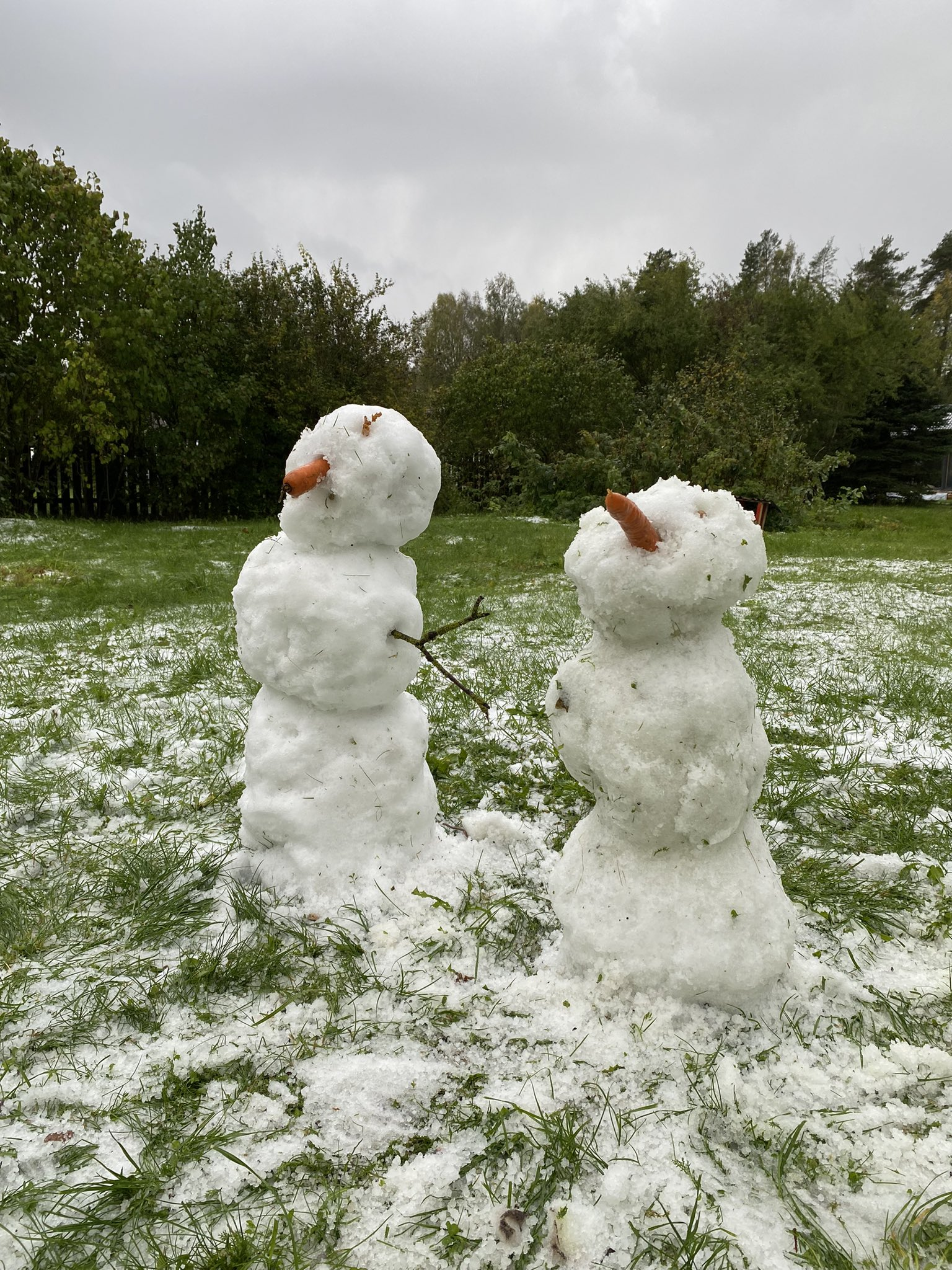 Hail in Marupe (near Riga) at night to October 8
‹#›
Hail near Riga, October 8
Sleet in Jekabpils, October 8
WEATHER WARNINGS
WIND:
	for Latvia
	for the Central Baltic; the Gulf of Riga; Riga; Liepaja;
Ventspils; the coastal areas

WATER LEVEL:
	for Riga
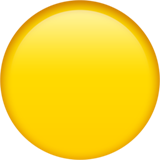 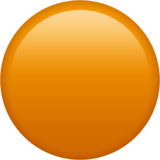 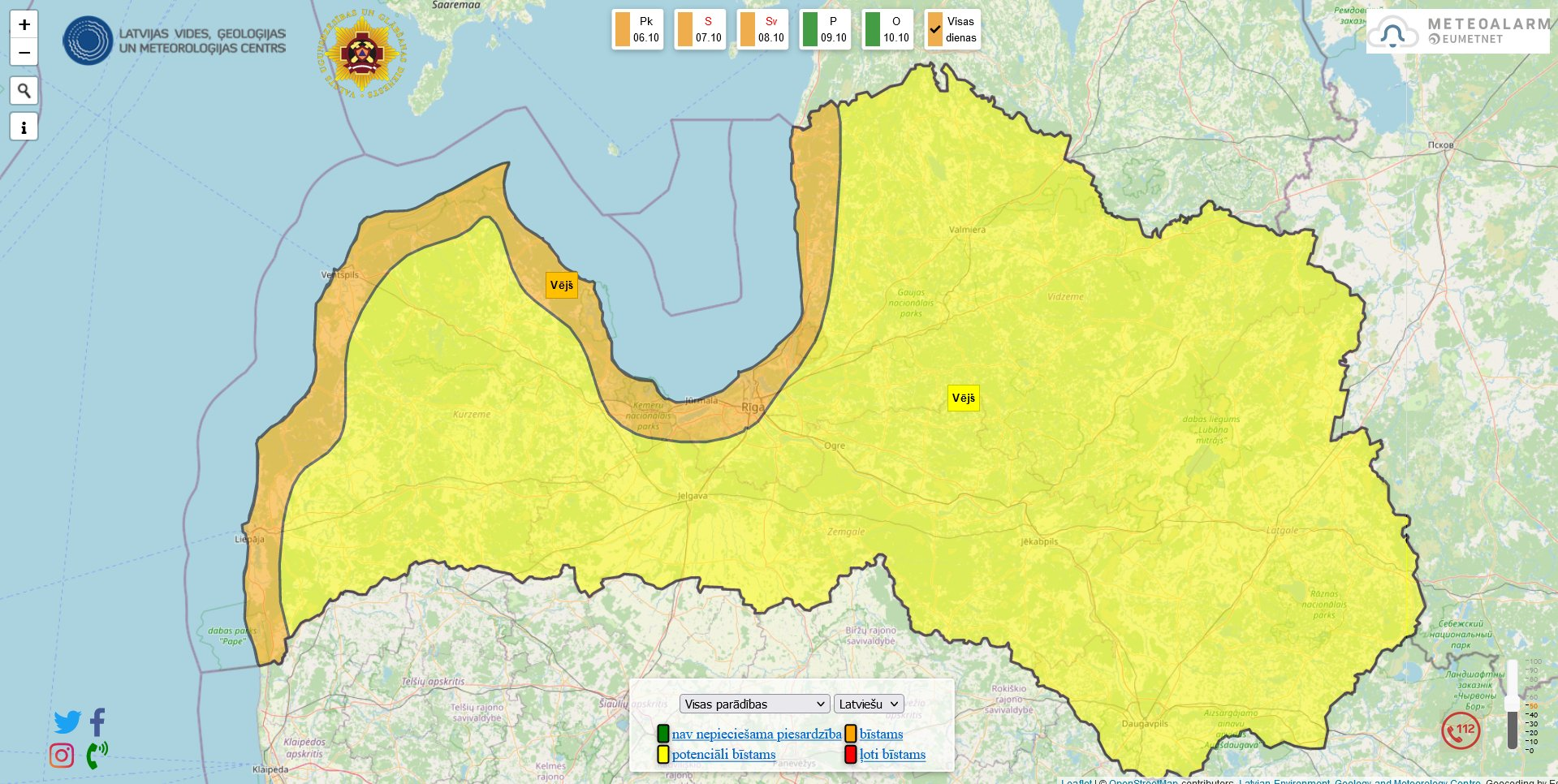 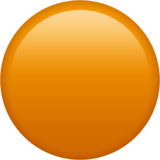 General public weather warnings on October 6
‹#›
WATER LEVEL
Water level height in Riga (Daugavgriva) (m)
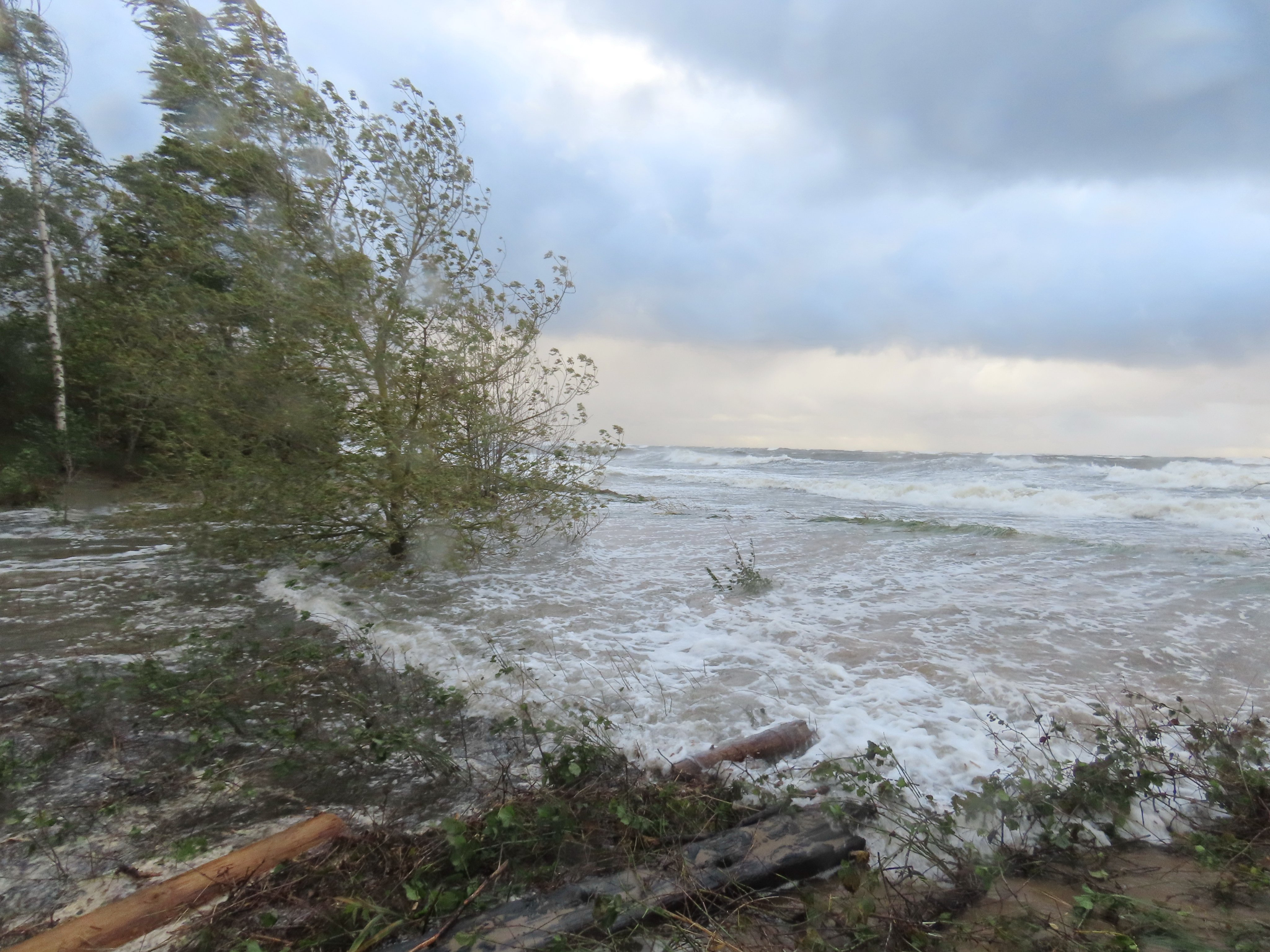 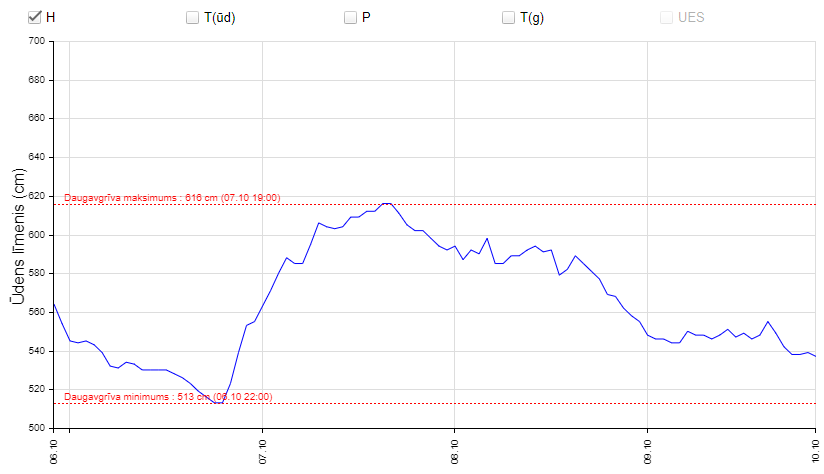 Daugavgriva, October 7
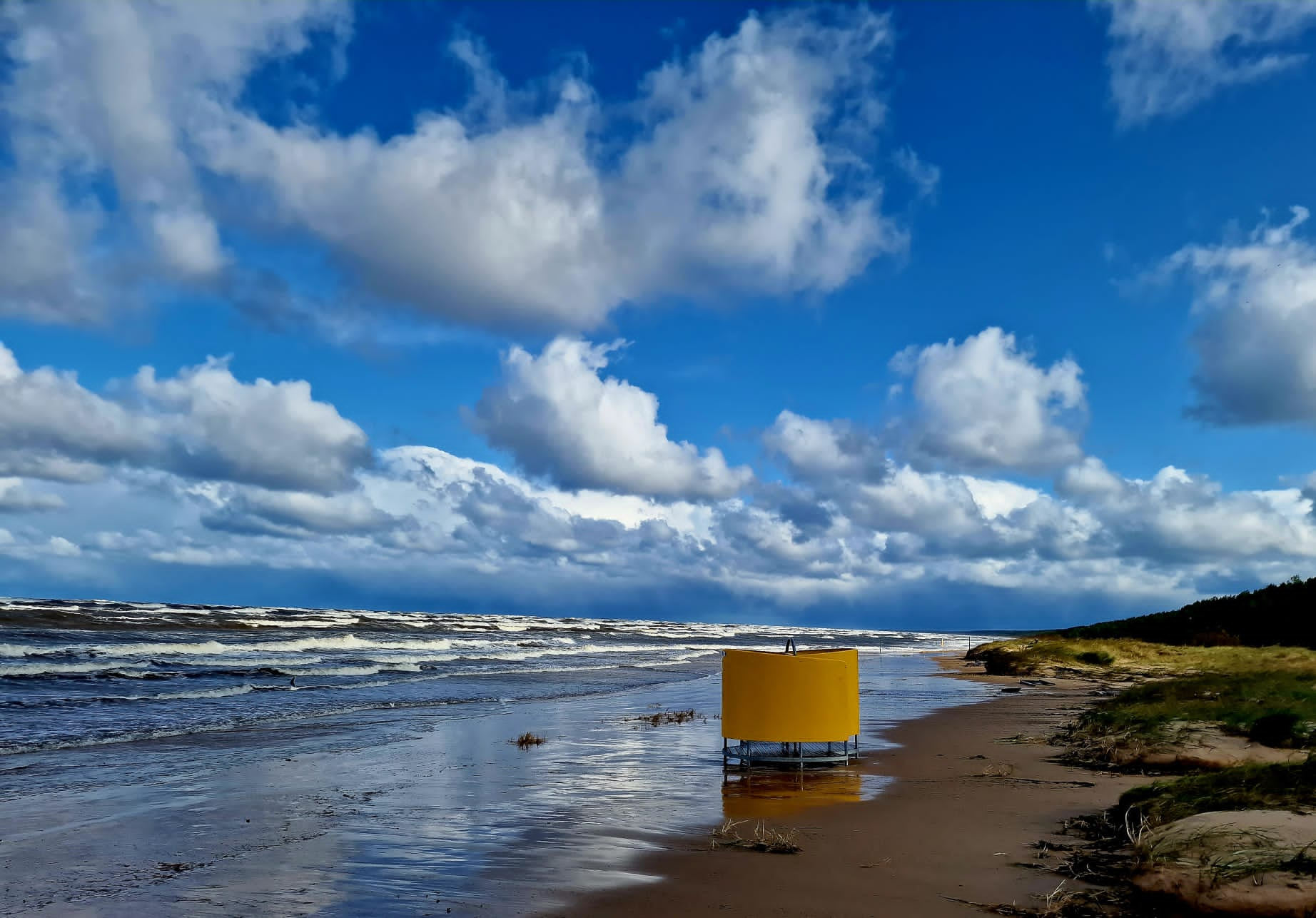 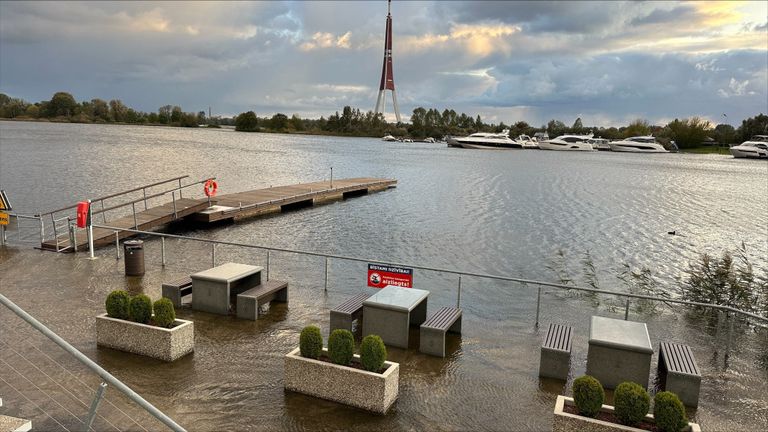 Gulf of Riga, October 8
‹#›
River in Riga
[Speaker Notes: Ventspilī 52h pēc kārtas brāzmas >20 m/s]
WIND
Highest wind gusts (m/s) registered in the observation stations 7.-8.10.
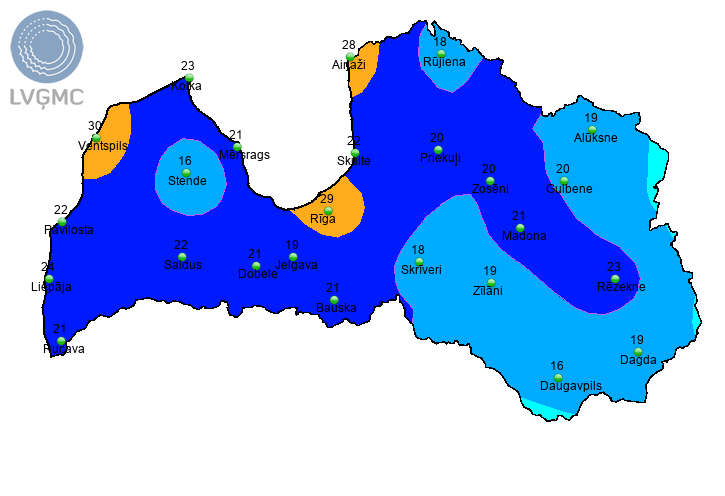 ‹#›
[Speaker Notes: Ventspilī 52h pēc kārtas brāzmas >20 m/s]
WIND
Wind speed and wind gusts (m/s) in Ventspils from 07.10. 00:00 until 08.10. 23:59
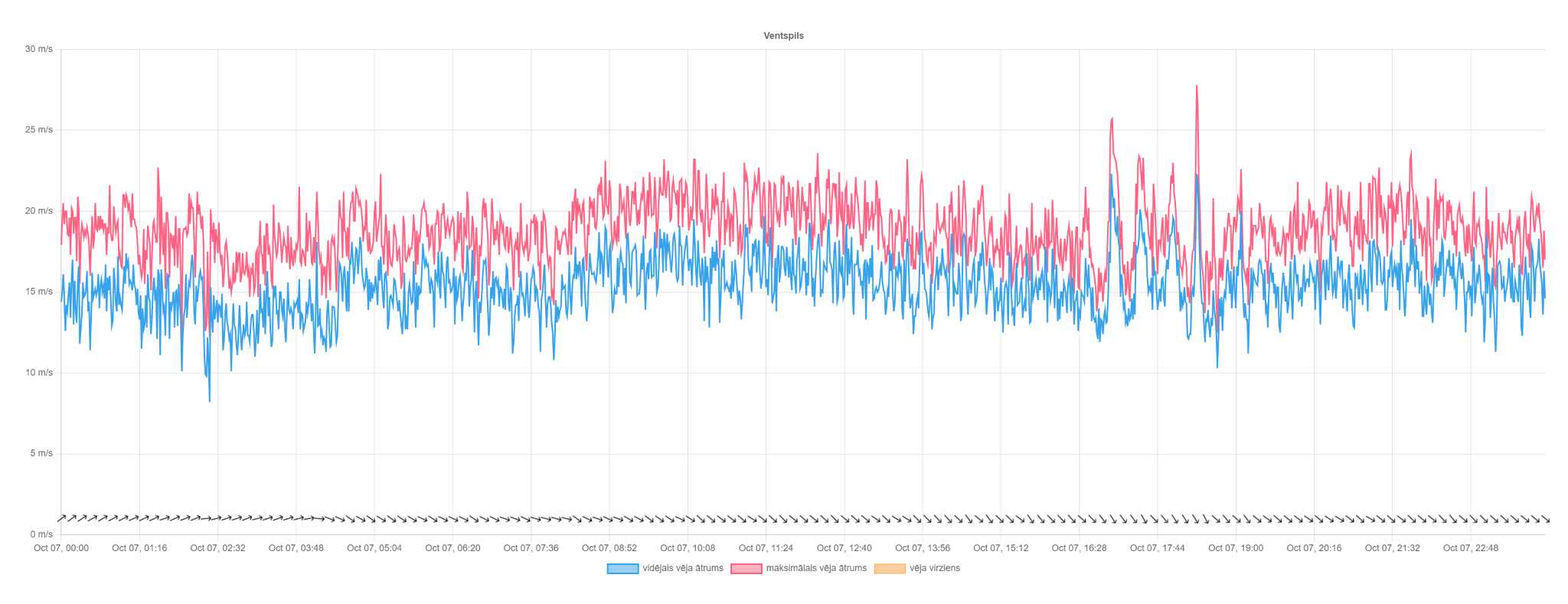 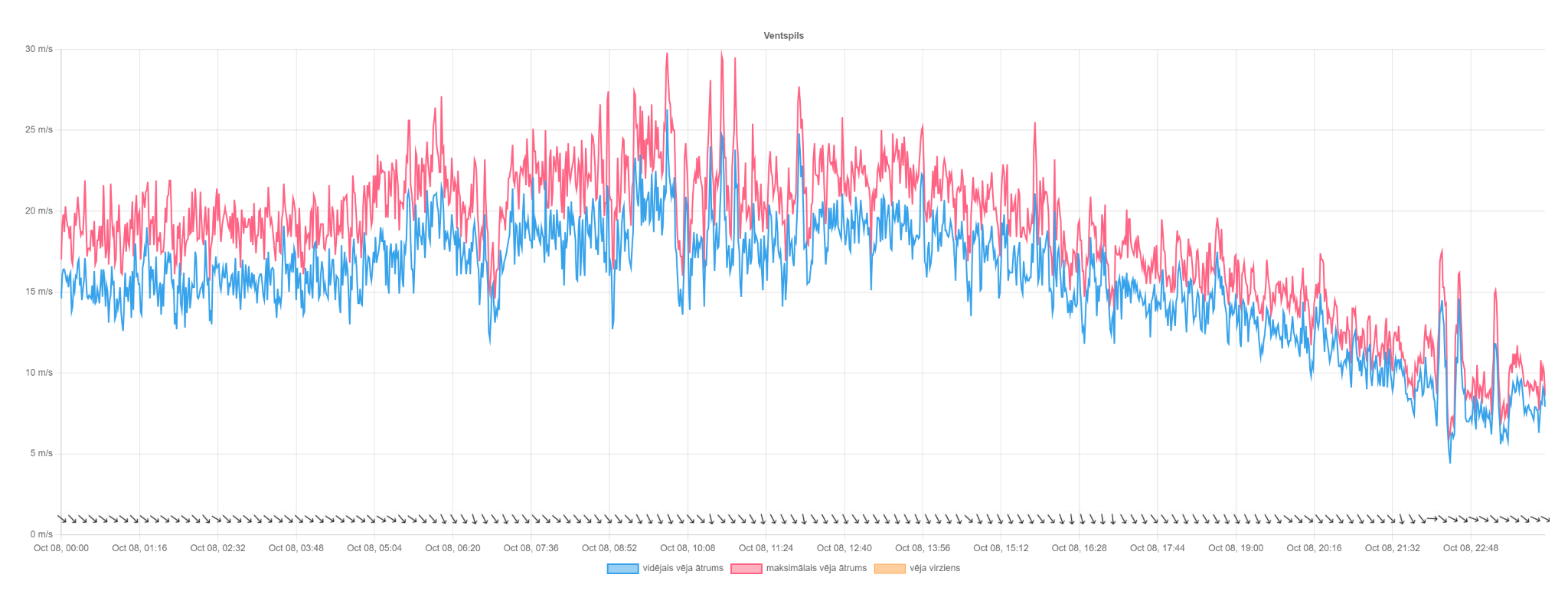 ‹#›
IMPACT
1060 emergency calls, 431 of them only in Riga;
Power supply disturbances in the power grid for at least 44 000 clients;
Disrupted traffic, incl. public transportation - buses and trains.
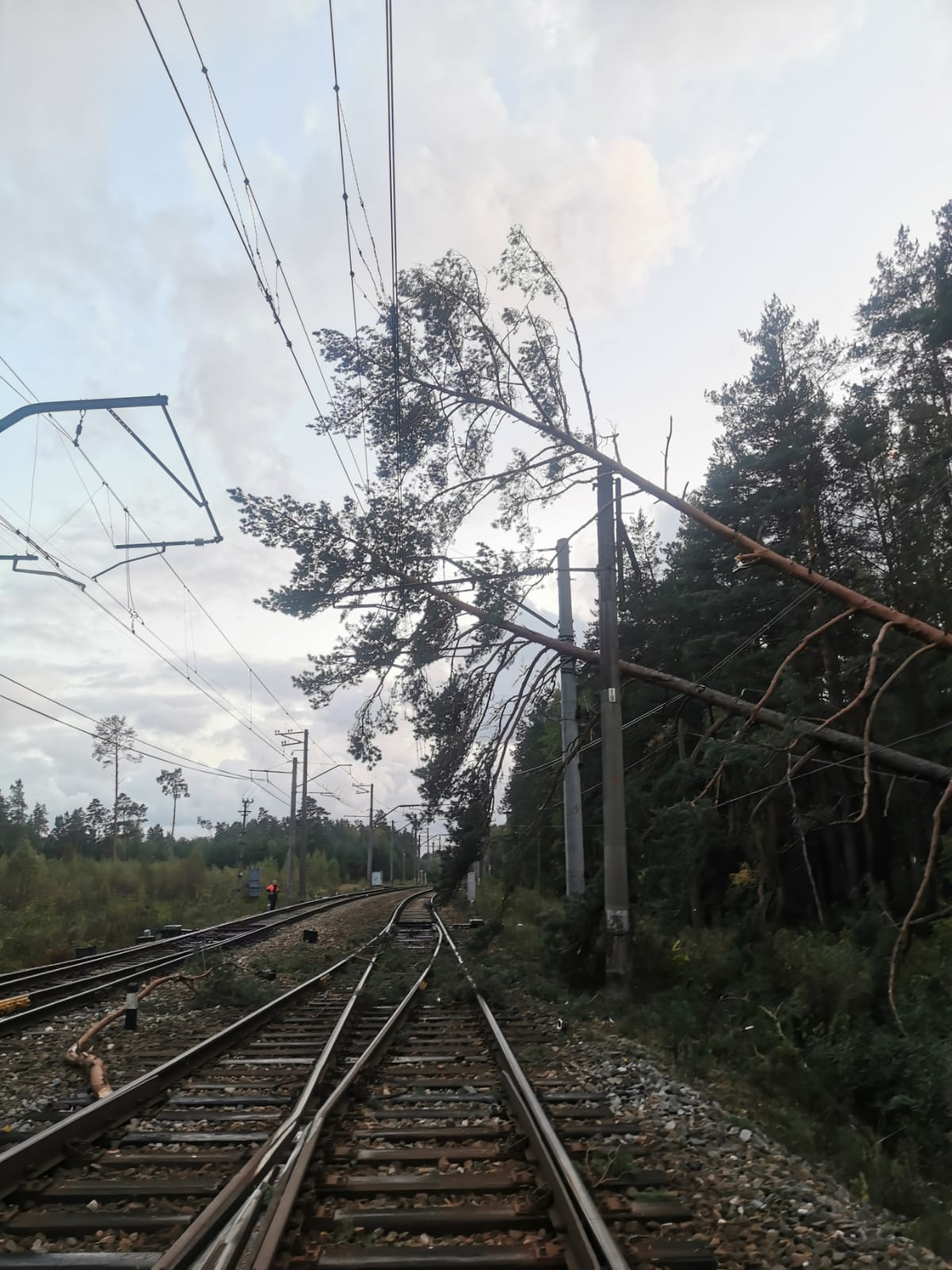 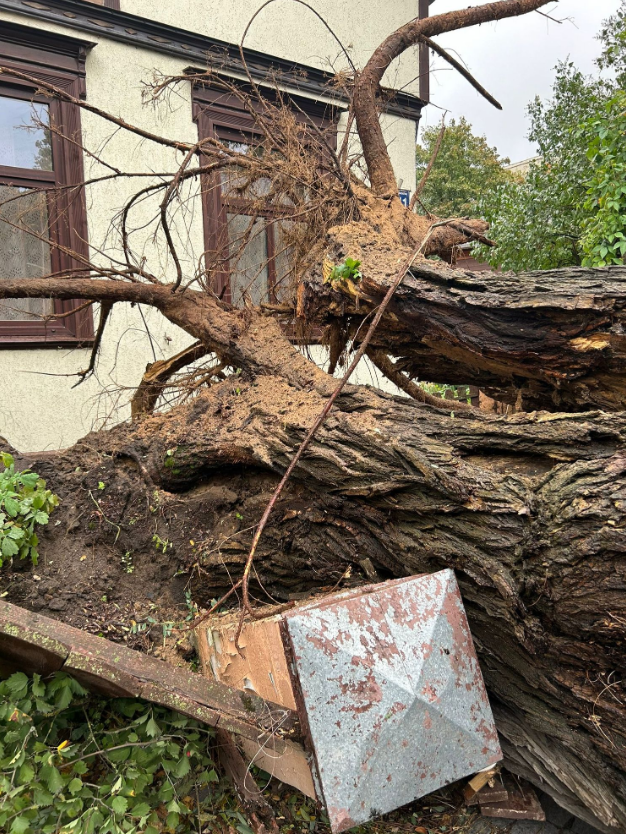 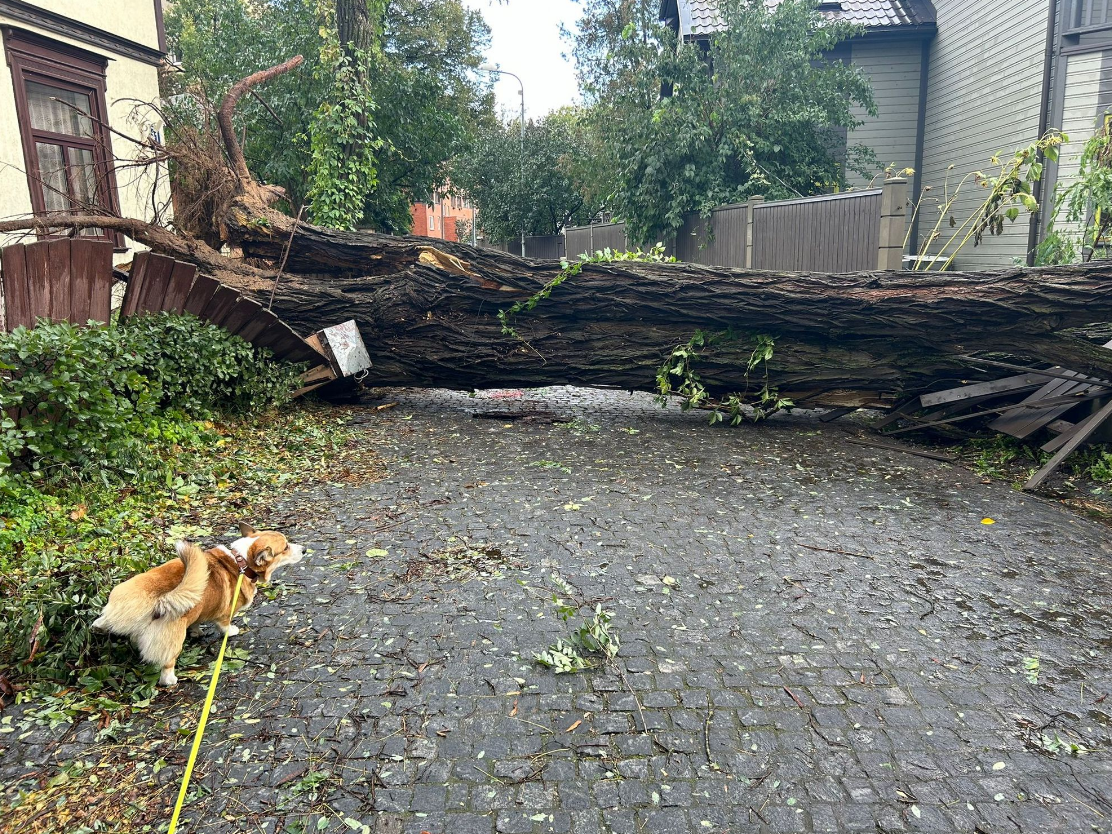 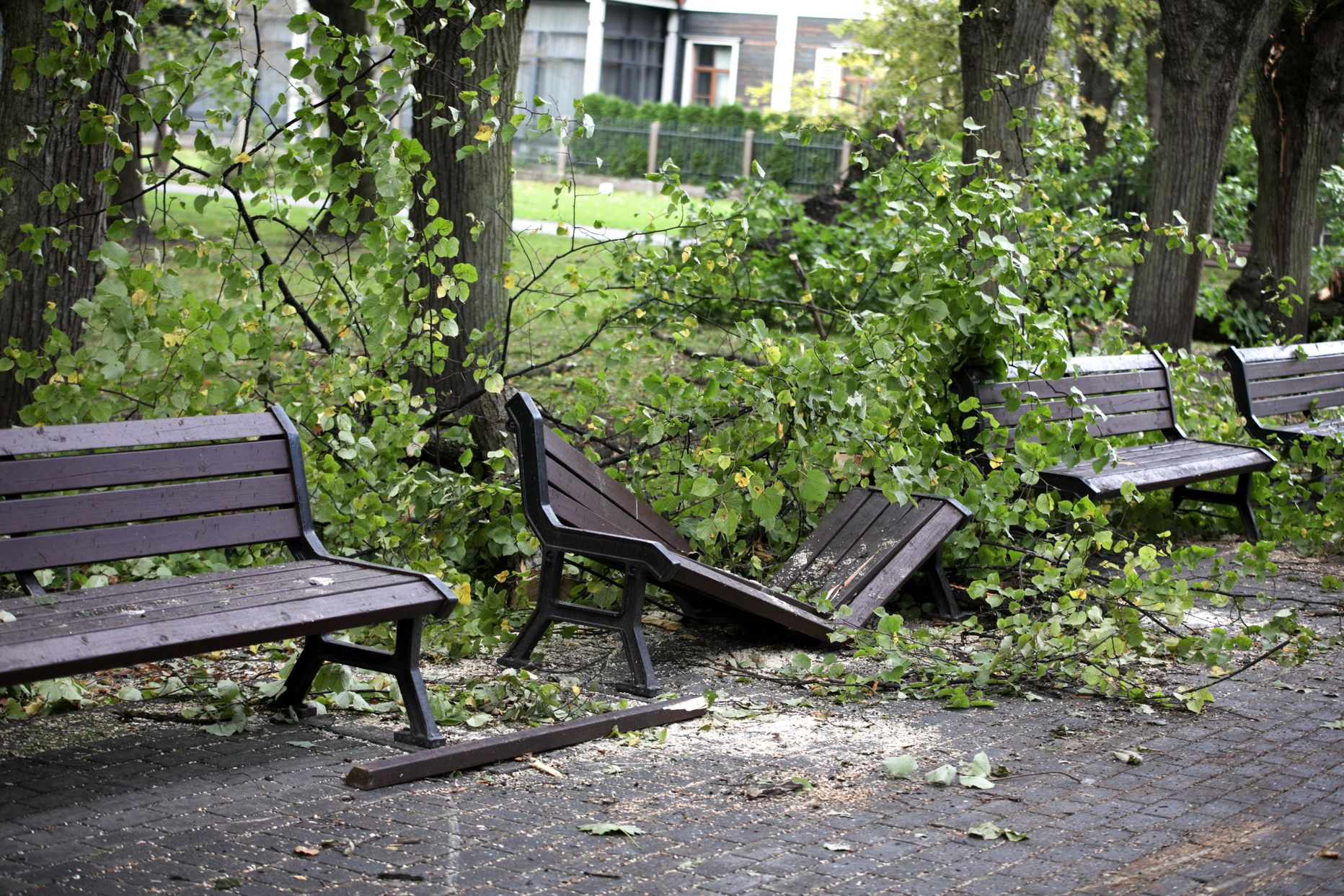 ‹#›
THANK YOU FOR YOUR ATTENTION!
‹#›